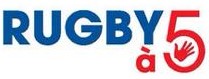 ARBITRAGE Rugby à 5
L’Arbitrage à 2
L’Arbitrage à 2 – Pourquoi ?
Favoriser la continuité du jeu
En faisant de la prévention
Donc en sifflant moins
Voir plus de choses
En multipliant par 2 l’observation
Sécuriser le ou la joueur(se)-arbitre
On n’est pas seul à assumer cette fonction
Sécuriser les joueurs
En leur permettant de s’exprimer
L’arbitrage à 2 – Pourquoi ?
Augmenter et améliorer la communication,
Faciliter les placements et les déplacements,
Faire de la prévention,
Améliorer l’animation du jeu,
….
L’Arbitrage à 2 Comment ?
Le Terrain est partagé en 2 dans le sens de la longueur
L’Arbitrage à 2 Comment ?
Les 2 Arbitres se font toujours face au début de chaque rencontre (favoriser la communication)
L’Arbitrage à 2 Comment ?
Au coup d’envoi, l’un des 2 arbitres se déplace afin d’être placé en défense et l’autre arbitre en attaque dans le but d’avoir une meilleure vision du toucher. (favoriser la communication)
L’Arbitrage à 2 Comment ?
Si le ballon est dans ma moitié de terrain :
Je gère le jeu et la situation du joueur touché et du joueur toucheur

Je suis proche du ballon

Si le ballon n’est pas dans ma moitié de terrain :
Je gère les joueurs éloignés
Je surveille les lignes de hors-jeu
Je me place pour avoir un maximum de joueurs devant moi
L’Arbitrage à 2 Comment ?
Lorsque le ballon change de côté :
l’arbitre qui ne gérait pas le jeu reprend l’arbitrage de son côté,
l’autre peut alors « laisser le jeu », se reculer afin de mieux visualiser les touchers.
Attention : Lorsqu’un arbitre donne un avantage, il doit le gérer jusqu’à sa fin.
L’Arbitrage à 2 Comment ?
Exemple sur un Hors Jeu, une remise en jeu ou un en-avant :

l’arbitre responsable du jeu marque le point de faute au plus vite
L’autre arbitre fait respecter les 5 mètres
L’arbitrage à 2 – A Éviter
Rester Statique
Siffler à la place de l’autre (sauf si toucher pas vu par 1 arbitre)
Ne pas siffler (par peur de ne pas avoir vu)
Ne pas faire de prévention verbale
Ne faire que de la prévention (la prévention ne peut se faire que sur une faute qui n’a pas encore eu lieu. S’il y a faute = avantage ou coup de sifflet)
…
L’arbitrage à 2
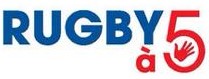 MERCI DE VOTRE ATTENTION